Buying a House
Ahmuth Bin Omar
Program Coordinator - Wunan Foundation
Journey of a home buyer
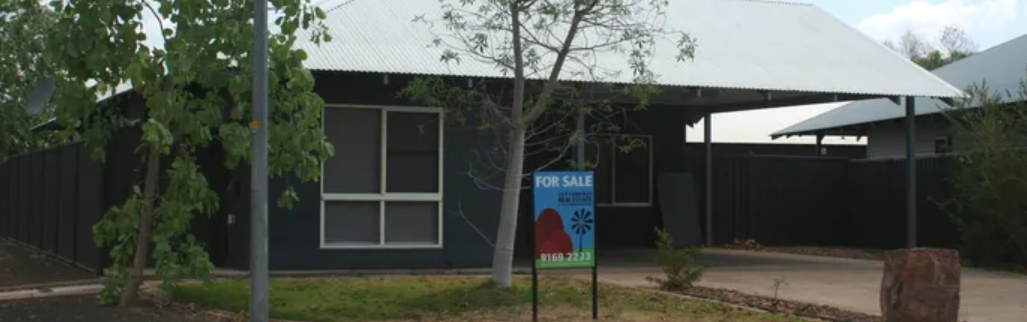 A pathway to home ownership
Steady job (for at least 12 months) 
No or minimal other debt (including debt like Afterpay and Zipay!)
Deposit: House value x at ideally 10%, minimum 5% 
Good banking conduct
Expression of interest
Meeting with the bank 
Your credit score 
Application for a mortgage loan 
Approval/Rejection 
Settlement contract
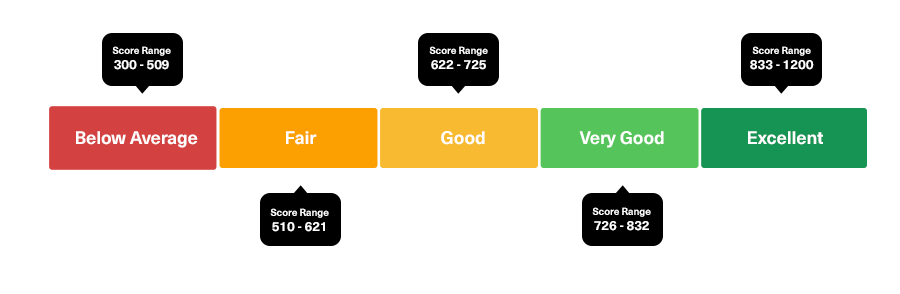 Stakeholders
KeyStart
IBA – Indigenous Business Australia
Choose your house
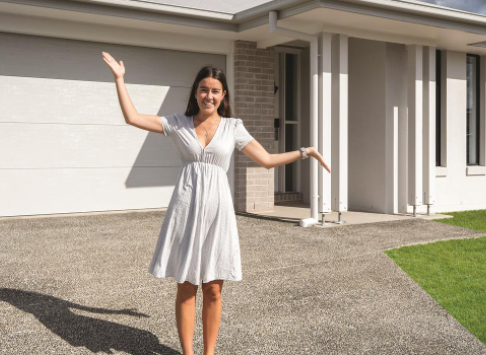 Location – next to the water, view of mountain 
SIZE – 3X2, 4X2..
Your finances – within your budget 
Start small!
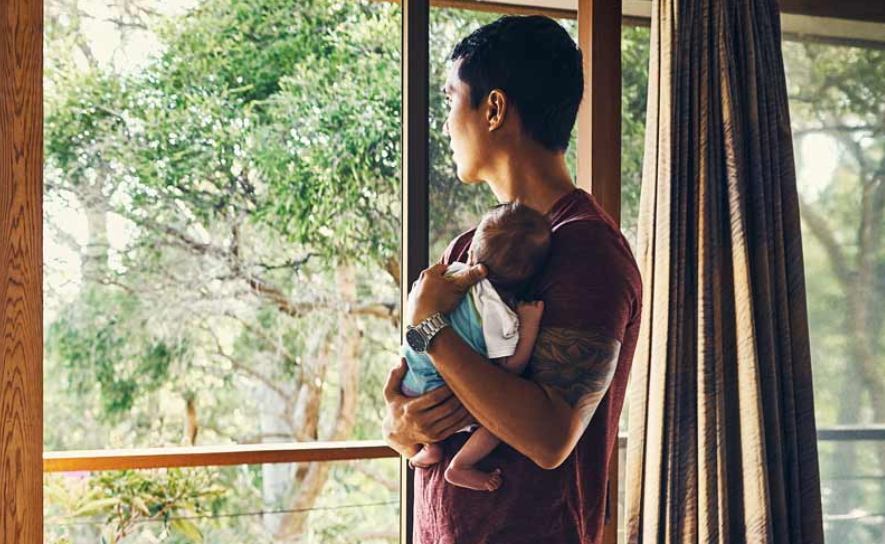 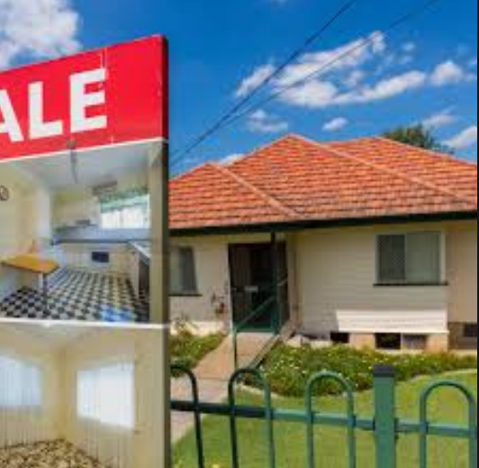 Benefits of buying your own house
Financial security 
Investment (good use of your money) – provides a return (interest) 
Legacy (for your family/community) 
Equity to use for other assets (for example to buy a second house)
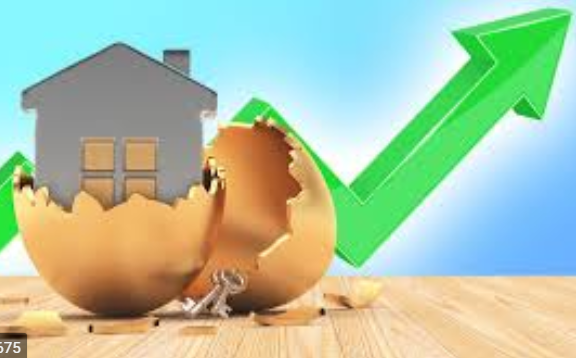 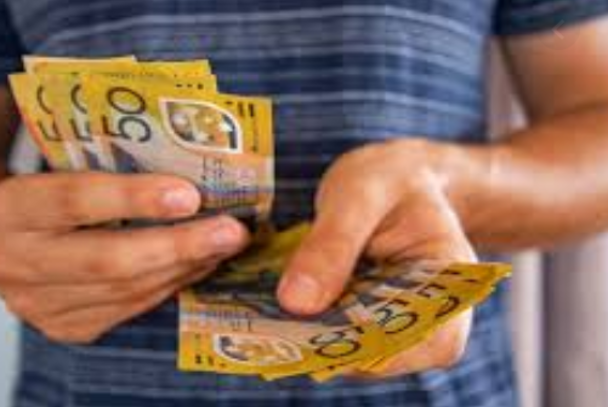 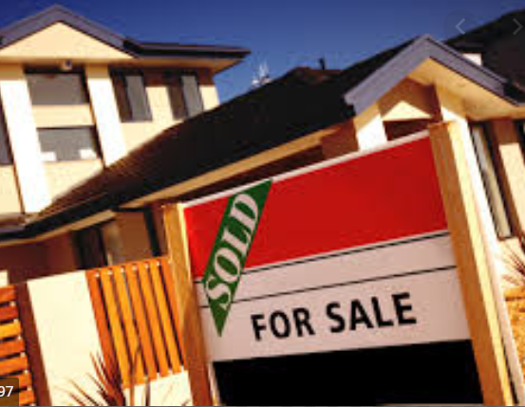 Risk of buying a house
Changes in the Housing Market 
Losing your job 
Can’t keep up with your payments
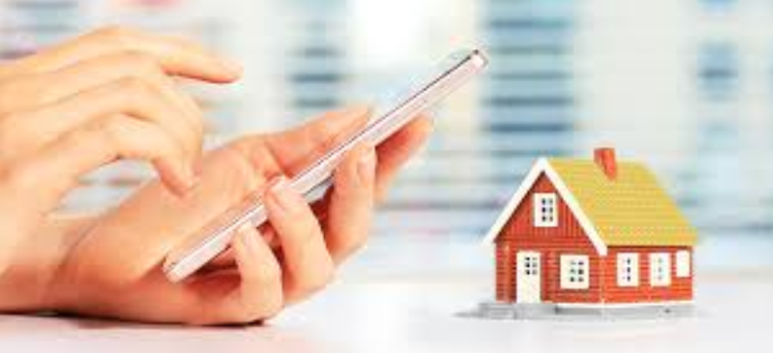 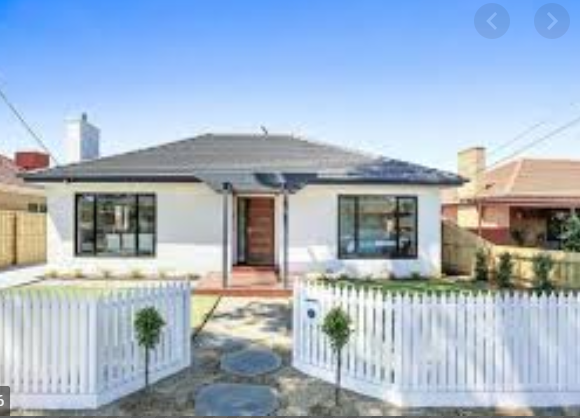 When to start?
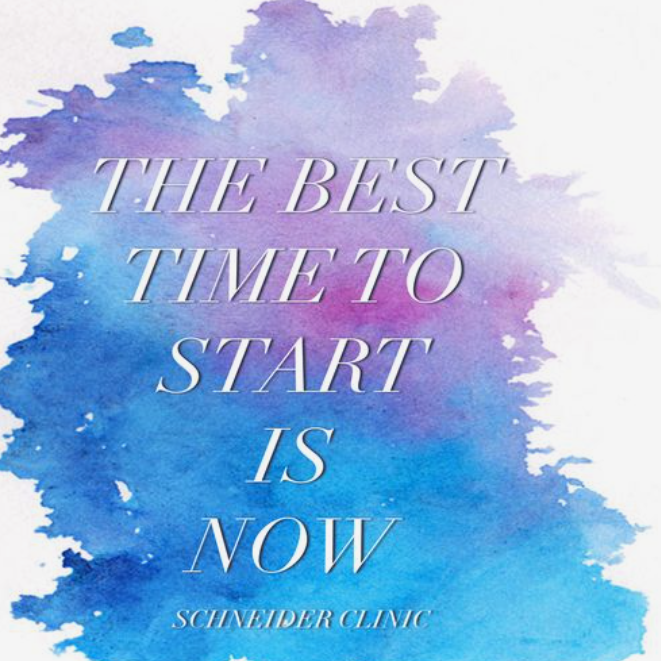 Now!
Pathway to home ownership
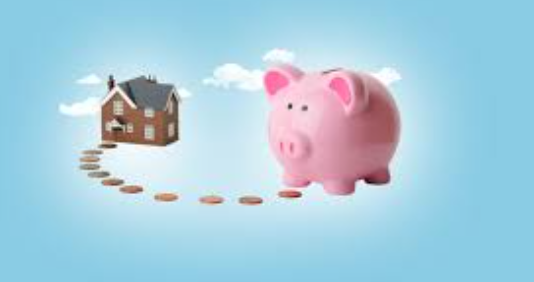 Ahmuth Bin Omar
Program Coordinator - Wunan Foundation